Registered Nurse (RN) Roles & Contributions in Preventing and Controlling Infections
NMBA Standard: Professional Practice & Responsibilities (1.1, 1.2, 2.2)

Roles corresponding to this standard include:
Implementation of Evidence-based practices in accordance with Australian guidelines & the Peripheral Venous Access Clinical Care Standard (Cheluvappa & Selvendran, 2022). 
Advocating for Safe Practices to ensure patient safety
Contributing to policy development by collaborating with healthcare teams to ensure that policies reflect current standards and recommendations.
NMBA Standard: Provision and Coordination of Care (2.1, 2.2)


Roles corresponding to this standard include:
selection and insertion of invasive medical devices, while ensuring proper aseptic technique and infection control measures
Monitoring patients with invasive medical devices, assessing for signs of infection or complications and  promptly report any deviations from the expected outcomes (Gorski et al., 2021)
NMBA Standard: Professional Boundaries (4.3)


Roles corresponding to this standard include:
Interdisciplinary Collaboration with other healthcare professionals, sharing infection prevention expertise and advocating for consistent adherence to guidelines (Ray-Barruel et al., 2019).
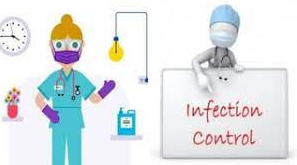 [Speaker Notes: Infection control in the context of invasive medical procedures is undeniably important. In order to protect their patients and provide high-quality treatment, nurses must follow a set of rules and regulations. Let's talk about what RNs can do to improve patient care in light of guidelines like NMBA Standard 3 and others:

Infection Control and Prevention: Standard 3 of the NMBA

First and foremost, RNs should always practice thorough hand hygiene before and after interacting with patients, as well as before and after handling any invasive medical equipment (Cheluvappa & Selvendran, 2022). The potential for the spread of germs is thus diminished.

Second, always use the necessary protective gear for any invasive surgery, such as gloves and a sterile gown. Both the patient and the nurse will be safer if this is followed.

Third, always use aseptic technique when inserting, servicing, and removing invasive medical equipment. This involves things like using sterile gloves and drapes and keeping a sterile field (Gorski et al., 2021).

Fourth, sterilize the insertion site with an antiseptic solution in accordance with established protocols. Preparing the skin for device implantation properly lowers the probability that germs will be introduced.

Select the most effective device for the patient's condition and install it in the most effective location, as indicated by evidence-based guidelines. That way, the fit will be perfect and difficulties will be kept to a minimum.

Check the insertion site for symptoms of infection, including redness, swelling, warmth, and drainage, on a regular basis (6). Rapid treatment is possible after an early diagnosis.

7. Catheter Securement: Make sure catheters and other devices are properly secured to avoid infection caused by movement or inadvertent dislodgement.

8. Education: Teach patients and caregivers how to recognize the early warning symptoms of infection and administer corrective therapy when necessary. This equips children to identify problems and seek help before they worsen.

9. Documentation: Keep complete and accurate records of invasive medical device insertion, maintenance, and removal. Care continuity is improved and problems are detected sooner with the help of thorough documentation.

Tenth, contribute to quality improvement initiatives by taking part in hospital-wide infection monitoring programs to track and report device-related infections and trends.

When caring for patients who have invasive devices such as central venous catheters, urinary catheters, or ventilators inserted, nurses must follow NMBA Standard 3, as well as any other applicable guidelines and standards. By following these guidelines, RNs can better protect patients from invasive device-related infections and improve their quality of life. Always go to the most recent recommendations and standards for the best methods.
Standards 
NMBA Standard 3: Infection prevention and control: It concentrates on practicing infection control and prevention measures. 
Standard 6: Clinical handover : Promote communication to ensure safety and continuity of care
Standard 4: Medication Safety : Encourage use of medications and dispensing to promote well-being of patients.]
References
Cheluvappa, R., & Selvendran, S. (2022). Palliative care nursing in Australia and the role of the registered nurse in palliative care. Nursing Reports, 12(3), 589-596.
Gorski, L. A., Hadaway, L., Hagle, M. E., Broadhurst, D., Clare, S., Kleidon, T., ... & Alexander, M. (2021). Infusion therapy standards of practice. Journal of Infusion Nursing, 44(1S), S1-S224.
Ray-Barruel, G., Xu, H., Marsh, N., Cooke, M., & Rickard, C. M. (2019). Effectiveness of insertion and maintenance bundles in preventing peripheral intravenous catheter-related complications and bloodstream infection in hospital patients: a systematic review. Infection, disease & health, 24(3), 152-168.